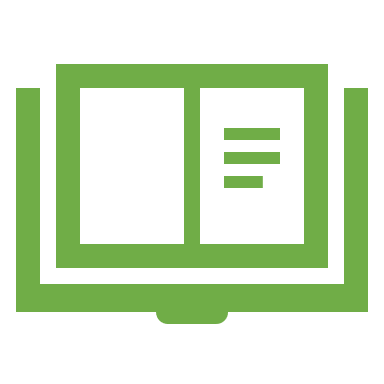 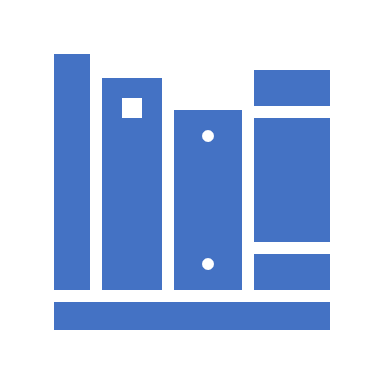 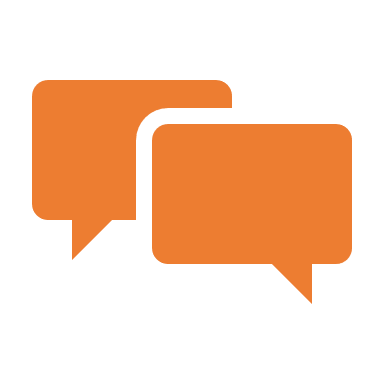 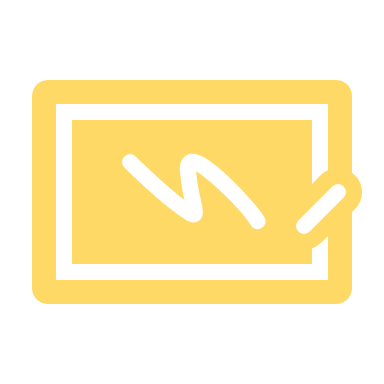 الفصل الثالث
خطة البحث العلمي ( المنهجية)
منهجية البحث او خطة البحث : هي المسار او خريطة التي يستخدمها الباحث وتمثل تقريرا وافي من خلال جمع المعلومات الأولية لموضوع البحث ضمن مجال دراسته
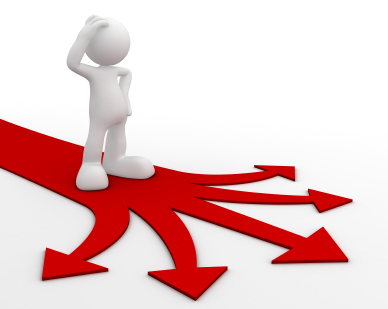 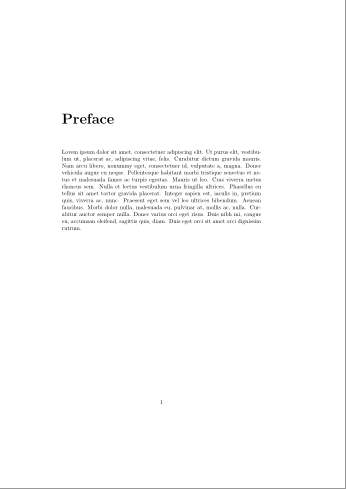 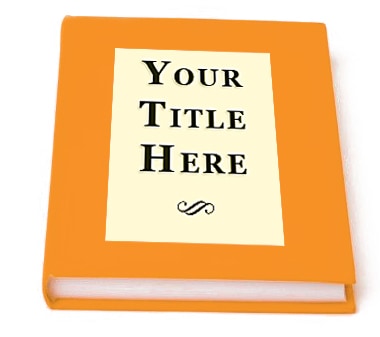 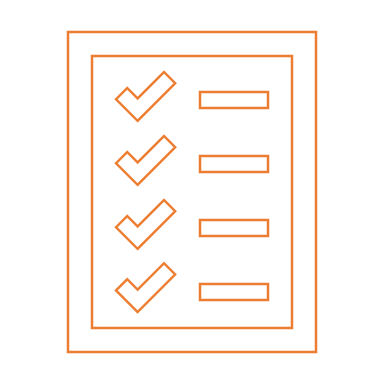 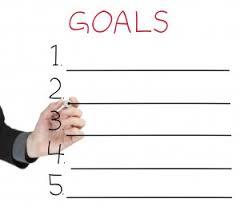 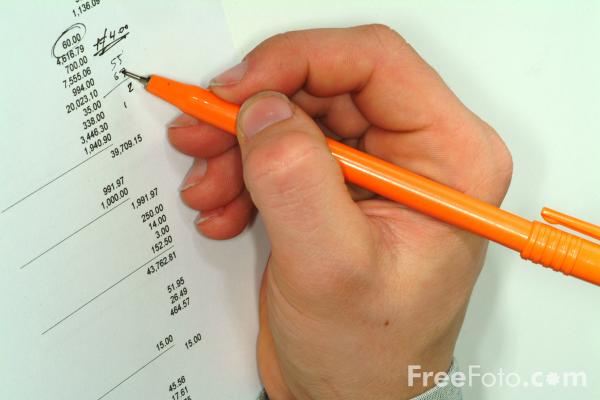 1- عنوان البحث: 
شروطه:
أن يكون واضحاً ومعبراً عن موضوع الدراسة وان تتم صياغته بلغة سهلة. 
أن يكون مكتوباً بشكل مختصر قدر الإمكان، والابتعاد عن الإطالة في صياغة عنوان البحث. 
أن يكون معبراً بشكل واضح عن مشكلة البحث
أن يعكس العنوان العلاقة بين سبب حدوث الظاهرة أو المشكلة (المتغير المستقل في العلاقة) وبين
 النتيجة لظهور الظاهرة ( المتغير التابع في العلاقة)، وبذلك فهو يعبر عن السبب والنتيجة، لذا يلاحظ أن بعض عناوين البحوث يذكر فيها ( أثر، دور، انعكاس، علاقة .... الخ) .
امثلة عناوين
استهداف سعر الفائدة واثره في الاستقرار النقدي بالعراق للمده 1990 - 2011
المتغير المستقل: هو الذي يؤثر ولا يتأثَّر بالمتغير التابع, بينما المتغير التابع
المتغير التابع: ويمثل النتيجة أو الحادثة أو العامل المؤثر به من قبل المتغير المستقل.
تأثير بيئة الاعمال على التحفيز والتدريب ، والمهارات ، والعقلية الريادية نحو أداء الأعمال الصغيرة في العراق
المتغير  التابع
المتغير  المعتدل يوثر على الطرفين المستقل والتابع
المتغيرات المستقلة: هو الذي يؤثر ولا يتأثَّر بالمتغير التابع, بينما المتغير التابع
2- مقدمة البحث:النقاط الأساسية للمقدمة :
توضيح مشكلة البحث التي هي موضوع الدراسة مع بيان طبيعتها العلمية، كما يشمل العرض تطور المشكلة، استعراض باحثون سابقون قد بحثوا فيها وإلى أي جهد انتهوا، وما هي النقطة التي سيبدأ بها البحث الجديد. 
هدف وأهمية معالجة مشكلة البحث، كما يحدد الباحث أهمية الموضوع وأهمية التوصل إلى حلول ومعالجات جديدة للمشكلة . 
توضيح بسيط لطريقة أو خطة البحث، وتمثل خطة البحث الفقرات التي تناولها الباحث ضمن معنى البحث وطريقة القياس لمتغيرات البحث . 
 الصعوبات والعقبات التي واجهها الباحث عند قيامه بالبحث . 
توضيح أسباب اختيار الباحث لهذا الموضوع
3 : الهدف من اختيار موضوع البحث: ويتضمن الهدف أو أهداف البحث الفقرات الآتية :
1: الأهمية الخاصة لمشكلة البحث المختارة
في الغالب إن اختيار الباحث لموضوع أو مشكلة البحث كان بناءً على اهتمامه الخاص والحقيقي بالمشكلة، وعلى الباحث أن يتساءل في البداية هل أن بحثه سيثير اهتمام الآخرين ؟، وما هي قيمة البحث؟، وما هي المنافع المتوقعة من نتائجه؟. ففي حالة اختيار احد طلبة الدراسات العليا في قسم المحاسبة دراسة مشكلة ما في محاسبة التكاليف، فإن عليه أن يتساءل هل أن هذه المشكلة ذات اهتمام من قبل المختصين وإلى أي حد، ؟
2: أصالة البحث : 
إن أصالة البحث تعني أن الباحث وصل إلى نتائج وحقائق جديدة ومبتكرة لم يسبق أن وصل إليها باحث آخر، وتتحدد أصالة البحث منذ بدء اختيار الموضوع وخلال الخطوات التي يسير بها الباحث في بحثه حتى أكمال نتائجه. وتتضمن الأصالة التجديد، وتعني أن يكون البحث جديد في موضوعه، 
3: الأهمية النفعية : 
ينبغي أن يأخذ الباحث نصب عينه، أن هناك فائدة أو منفعة تطبيقية أو علمية من النتائج التي سيتم التوصل إليها
4- تحديد مشكلة البحث
المشكلة :هي ظاهرة أو حالة أو موقف غامض يمتاز بصفة الشمول يستحق الدراسة والتحليل والتفسير.
أنواع المشاكل :
موقف غامض لا يوجد له تفسير . 
حاجات لا يمكن إشباعها أو وجود عقبات أو مصاعب في إشباعها . 
نقص في المعلومات أو وجود عدم تأكد في نتائج معينة . 
خللاً في نظام معين . 
حالة أو ظاهرة محيرة تحتاج إلى تفسير أو دراسة . 
مثال :حضور الطلبة للمحاضرات؟، لذا فإن عدم حضور الطلبة إلى المحاضرات تكون ظاهرة تتطلب البحث والدراسة، وحتما تكون المشكلة ظاهرة يشترط بها أن تكون واسعة وشاملة ومتكررة الحصول . فغياب الطلبة يكون ظاهرة فقط عندما يكون معظم الطلبة أو عدد كبير منهم وفي كافة المراحل والأقسام لا يحضرون المحاضرات، ولا تكون ظاهرة أو مشكلة إذا لم يحضر عدد محدود أو معين محاضرة معينة .
أساليب صياغة مشكلة البحث:
1.	الصياغة التساؤلية : 
أي انه يمكن التعبير عن المشكلة بصيغة السؤال، وهي الأسلوب الأفضل في الصياغة، لان هذه الصياغة تجعل الباحث يشعر بأنه مطلوب منه في متن البحث الإجابة عن هذا السؤال ( أو الأسئلة) . فإذا أراد الباحث أن يبحث في دراسة العلاقة بين متغيرين مثل التقدم التكنولوجي (كمتغير مستقل) وتقنيات نظام محاسبة التكاليف (كمتغير تابع)، بذلك يمكن صياغة المشكلة السابقة بالسؤال الأتي: 
( ما اثر التقدم التكنولوجي في تقنيات نظام محاسبة التكاليف؟ )
إن صياغة المشكلة على شكل سؤال أو أكثر يسهل من إبراز العلاقة بين المتغيرات الأساسية للدراسة بشكل واضح، وتعني الإجابة عن هذا السؤال هو الهدف الرئيس للبحث. 
2.	الصياغة التقريرية : 
يمكن أن تصاغ المشكلة بعبارة تقريرية أو تعبيرية، فإذا رجعنا إلى المشكلة السابقة فيمكن صياغتها تقريرياً وكما يأتي:

( أن التقدم التكنولوجي في البيئة المعاصرة يجعل تقنيات نظام محاسبة التكاليف التقليدية غير ملائمة لهذه البيئة ). 

فبالرغم من وضوح المشكلة إلا أنها تحتاج إلى مزيد من التحديد كأن يتطلب معرفة أين هذا التقدم التكنولوجي وفي أي دولة، كما يتطلب معرفة ما هي التقنيات التي يتطلب إعادة النظر فيها في ضوء هذا التقدم.
المصادر يمكن للباحث الحصول على المشكلة منها وهي كما يأتي: 
1.الملاحظة :   وهي مشاهدة الظواهر أو الحوادث ومراقبتها على ما هي عليه بغية تحويلها إلى حوادث علمية.
2.المسح والدراسة الميدانية الأولية:  ويمكن للباحث الحصول على مشكلة من خلال إجراء المسوحات والدراسات لكل مكونات المجتمع ومؤسساته .
3.الخبرة والدراية الشخصية: خلال توافر الخبرة والدراية والدافعية والإصرار والرغبة في التعرف على أسباب هذه المواقف والصعوبات التي    تواجهه وهي التي تجعلها مشكلات صالحة للبحث والدراسة . 
4.	القراءة والاطلاع: يمكن الحصول على مصادر المشكلات من خلال القراءة والاطلاع للمواقف والحالات التي وردت في بحوث وكتابات الآخرين 
5.	الأبحاث السابقة:  والتي يقوم بها بعض الباحثين لا يتوصلون فيها إلى نتائج أو توصلوا إلى نتائج محددة أو وصلوا إلى مستوى أو حدود معينة من البحث، يمكن لباحثين آخرين استكمال جهودهم البحثية أو إعادة تفسير وتحليل الجزء الذي لم يتم التوصل فيه إلى نتائج.
5 : وضع أو بناء الفروضHypothesis  : Hypo معنىاها اقل      thesisمعنىاها  أطروحة
فعندما يتم صياغة المشكلة على شكل أسئلة، فأن حل المشكلة يكمن في الإجابة عن هذه الأسئلة، فهدف البحث هو الإجابة عن الأسئلة التي حددها في المشكلة، وهنا يلجأ الباحث إلى تقدير أو استنتاج أو التنبؤ بالإجابة عن هذه الأسئلة مقدماً، أي يضع إجابات أولية أو مبدئية، فقد تكون في النهاية صحيحة أو غير صحيحة، فهي إجابات محتملة، وهذه الإجابات المحتملة تدعى (الفروض). 
      صياغة ووضع الفروض باستعمال طريقتين وهما: 
1- فرض القبول البديلة (Ha) : وهو الفرض الذي يوضح وجود علاقة بين المتغيرين ويسمى أيضاً بالفرض المباشر، وقد يرغب الباحث بأن يضع فرضه بوجود علاقة بينهما. 
2- فرض العدم (Ho): وهو الفرض الذي يوضح عدم وجود علاقة بين المتغيرين ويسمى أيضاً بالغرض الصفري، أي أن الباحث ينفي مبدئياً وجود علاقة بين المتغيرين . 
وينبغي على الباحث اختيار احد الفرضين ( فرض القبول البديلة أو فرض العدم)
عنوان بحث استهداف سعر الفائدة واثره في الاستقرار النقدي بالعراق للمده 1990 -2011
6 : اختبار الفروض:
ولغرض التحقق من صحة الفروض أو خطأها، لابد من اختبارها، فأن عملية بناء الفروض لا تعني أن الباحث قد توصل إلى حقيقة ما في حل المشكلة . فالفرض هو مجرد تخمين لا يصل إلى مرتبة الحقيقة. إلا إذا تم إثباته واكتشاف الأدلة الكافية التي تؤيده، وعدم اكتشاف أي دليل يعارضه، ولذلك لابد من أن يخطط الباحث في خطوته التالية لإثبات الفروض التي وضعها في بداية البحث أو نفيها أي إثبات صحة أو خطأ الفروض الموضوعة وذلك من خلال سلسلة من الإجراءات العلمية
أهم أساليب اختبار الفرضيات :
1- الاختبار من خلال الملاحظة المباشرة : 
وهذا الأسلوب يتطلب إجراء عدد من المشاهدات وتسجيلها لفترة يختارها الباحث لغرض التوصل إلى حكم أو تعميم للعلاقة بين متغيرات الفروض
مثال / لماذا لم يضئ المصباح في القاعة الدراسية عند فتح مفاتيح المصباح، وقد وضع الباحث عدة فروض لعدم الإضاءة وكما يأتي : 
الفرض الأول: تعطل في الكهرباء أو انقطاع التيار الكهربائي في المبنى . 
الفرض الثاني : تلف السلك الموصل للكهرباء . 
الفرض الثالث: تلف المصباح نفسه . 
الفرض الرابع: تلف الصمام الكهربائي (Fuse) أو سلك الأمان الخاص بخط المصباح.
         من خلال المشاهدة البسيطة ممكن معرفة أي فرضية هي الاصوب او اقرب للحقيقة
2- الاختبار أو التحقق بالتجريب : 
فالتجريب هو إحدى طرق الاختبار والذي يعني ( أحداث ظاهرة معينة ضمن ظروف وشروط يصطنعها الباحث ابتغاء التأكد من صدق الفروض).
3- الاختبار باستنباط المترتبات (أو النواتج Pay off ) : 
عادة يترتب على فرض ما عدد من النواتج أو المترتبات، فإذا كان الباحث يرغب في فحص واختبار الفرض الأتي: 
   (هناك علاقة بين ضعف وعدم تأهيل الكادر المحاسبي والخصائص النوعية للمعلومات المحاسبية) . 
ولغرض اختبار الفرض بأسلوب استنباط المترتبات أو النواتج لابد من التحقق من أهلية المحاسبين في مجتمع أو عينة البحث، فلابد من وجود المترتبات الآتية: 
إن الكادر المحاسبي مؤهل علميا أي حاصلين على شهادة في المحاسبة. 
أنهم أعضاء في نقابة المحاسبين . 
أنهم قد مارسوا العمل المحاسبي لفترة من الزمن . 
أنهم قد شاركوا في دورات تدريبية في مجال المحاسبة . 
     لاجل قياس هذه المترتبات ينبغي على الباحث بالاتي :
طلب شهادات الموظفين (الشهادة العلمية) .
الذهاب إلى نقابة المحاسبين والتأكد من صحة عضوية الموظفين . 
القيام بفحص سنوات خدمة الموظفين من ملفاته الشخصية . 
طلب شهادة المشاركة بالدورات التدريبية بالمجال المحاسبي .
4- الاختبار بالاستقراء ( التام أو الناقص) 
الاستقراء يشمل اختبار وفحص الواقع كما يحدث وليس بإجراء تجربة مصطنعة لحوادث غير واقعية، لذلك فأن الباحث يستعمل المشاهدات عن المجتمع أو العينة لفترة تاريخية مناسبة، أو إجراء استبيان لآراء وملاحظات أفراد المجتمع أو العينة أو إجراء المقابلات لغرض الحصول على المعلومات اللازمة للحكم على الحقائق وإثبات صدق أو عدم صدق الفروض